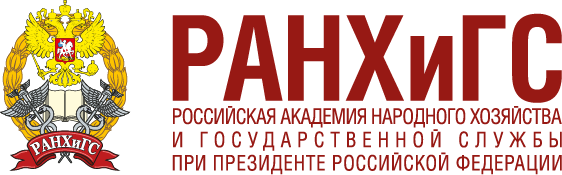 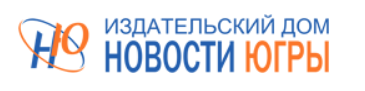 Программа развития филиалов на примере АО "Издательский Дом "Новости Югры"
Научный руководитель:
Стерхова Светлана Александровна
Слушатель:
Стеценко Андрей Алексеевич
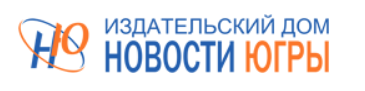 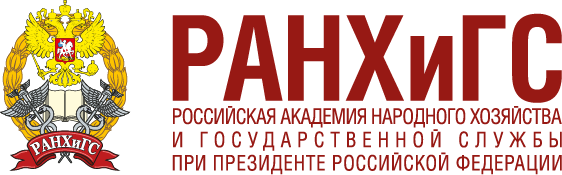 Цель:
Разработка основных  рекомендаций по открытию филиала, увеличению прибыли и повышения имиджа организации в регионе

Задачи:  
Рассмотреть возможность создания дополнительного филиала компании.
Разработать программу развития филиала. 
Проанализировать организационную структуру филиала и систему мотивации.
Произвести анализ данных, с помощью SWOT- анализа и обработки информации.
Сделать выводы и разработать рекомендации на основе проведенного анализа по повышению эффективности работы организации.
Раскрытие информации об АО «ИД «Новости Югры»
Основные направления деятельности
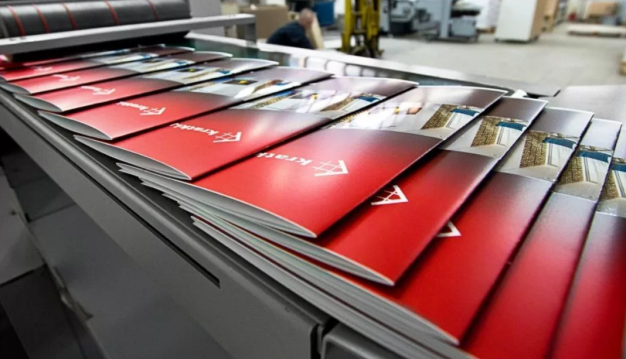 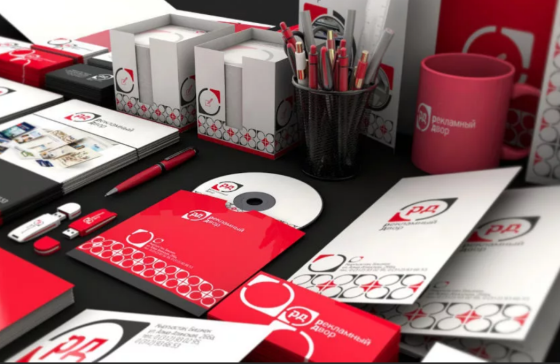 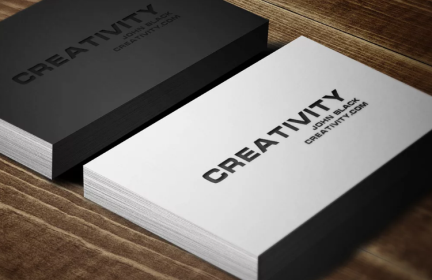 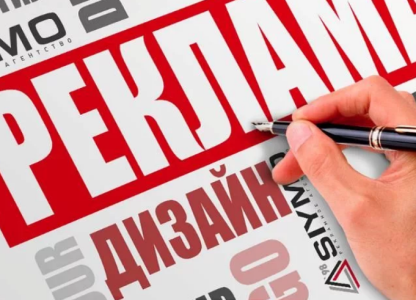 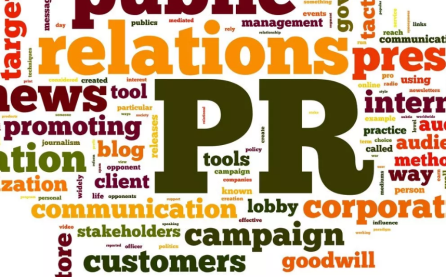 Миссия  ИПЦ - создание продукта от массового до уникального, чтобы держать курс на экономическое развитие компании, расширение объемов производства продукции и услуг. Срок реализации – 2023г.
Анализ полиграфического рынка в регионе
Программа развития филиала
Определение целей
Разработка тактических планов
Анализ данных управленческого учета
SWOT-анализ
Оценка рисков и угроз 
Оценка эффективности проекта
Тактический план действий
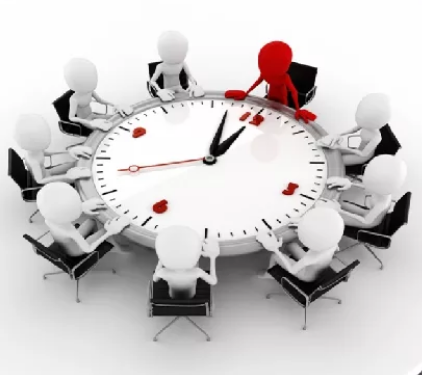 SWOT-анализ
Финансовый план проекта
В таблице указаны основные статьи на первоначальные обязательные расходы для внедрения нашего проекта.
ФИНАНСОВЫЕ ПОКАЗАТЕЛИ
Основные факторы риска
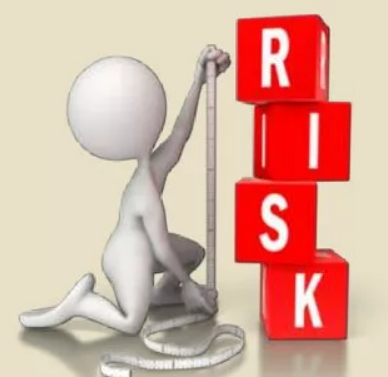 Кадровая структура «ИПЦ» - 17 штатных сотрудников
АО «ИД «Новости Югры»
.
Руководитель филиала «ИПЦ»
Заместитель  Руководителя
Менеджеры
АХО
IT-группа
Ivent-группа
PR-группа
Логист
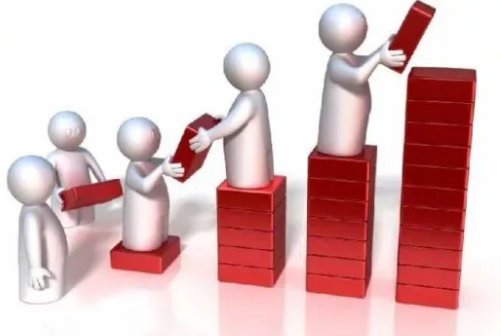 Дизайнеры
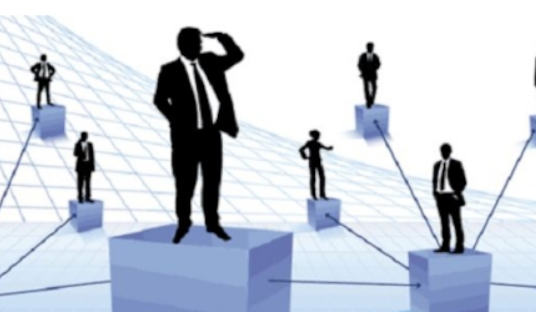 Маркетологи
Ценность кадров
Работники рассматриваются в качестве одного из главных стратегических ресурсов, которые обеспечивают повышение конкурентоспособности и способствуют развитию компании в целом.
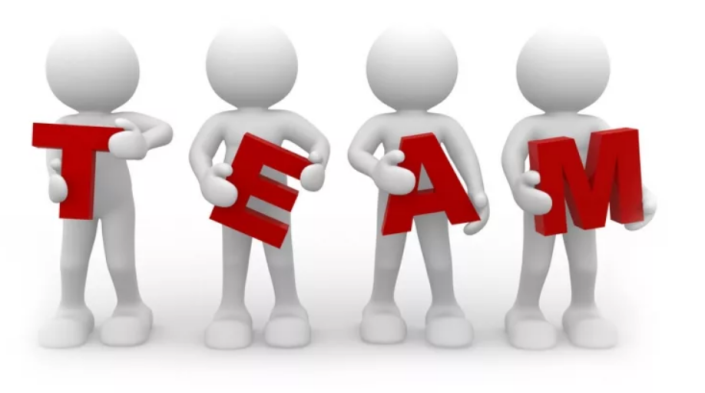 Оценка эффективности проекта
Чистая прибыль. Прогноз на 2 года
Доходы. Прогноз на 2 года
В итоге проделанной работы получены следующие результаты:
1. Выявлена экономическая сущность проекта, спрогнозирован рост получения чистой прибыли и рассчитан ориентировочный срок окупаемости проекта, что составило 5 лет.
2. При помощи SWOT-анализа исследованы сильные и слабые стороны проекта, учтены возможности и угрозы. 
3. Рассчитана ориентировочная стоимость оборудования, определяющего основные плановые параметры на будущее, что составляет 17,4 млн.руб.
4. Исследован процесс планирования прибыли на первый год реализации проекта в сумме 8,4 млн. руб., на второй год в размере 11,6 млн.руб., издержек производства в виде переменных затрат 42,3 млн.руб., постоянных затрат – 18,5 млн.руб.
5. Сформирован план по заработной плате, а также планы на высокую степень мотивации сотрудников (при выполнении плановых показателей).
6. Разработаны основные  рекомендации по открытию филиала, на основе проведенного анализа по повышению эффективности работы организации.
Открытие филиала «ИПЦ» повлечет за собой расширение границ деятельности, получение дополнительной прибыли, создание новых рабочих мест и выход компании на новый этап развития.
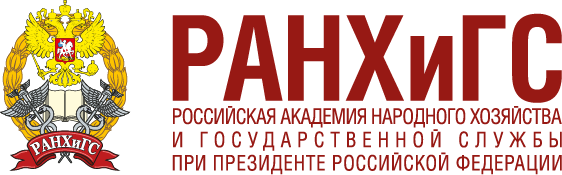 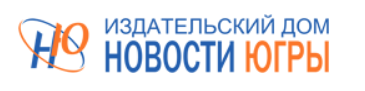 Спасибо за внимание!